Úskalí právní komparaceUkazováček a ty ostatní prsty a „Gylgameš“
Josef Kotásek
1
Katedra obchodního práva / Přednáška 14. 11. 2019
Komparatistika jako kratochvíle?
Hasenstreit
„American lawyers tend to view an interest in foreign legal systems as similar to a taste in good old wine – some familiarity with them is as sign of good taste and refinement, but to specialize in them is apt to be considered wasteful, extravagant or worse“.
						
						Mary Ann Glendon, 1989

„..von der grossen Mehrzahl der deutschen Juristen die Rechtvergleichung als esoterische und für wenige wissenschaftliche Randfragen nützliche Spielerei eine kleinen Zahl von Spezialisten“
							Zweigert, 1979
Překvapení: deskripce není komparace
„Je až neuvěřitelné, kolik děl o cizím právu není explicitně srovnávacích, a přesto bývá považováno za součást srovnávací právní vědy. Rád bych tímto zdůraznil, že komparativní metoda zahrnuje explicitní srovnávání aspektů dvou a více právních systémů… Věřím, že zklamání kritiků srovnávací právní vědy je do značné míry založeno na skutečnosti, že velké množství děl srovnávací právní vědy není srovnávací, anebo je přinejlepším slabě srovnávací.“ (REITZ, John C. How to Do Comparative Law). 
„Srovnávací právní věda učinila velký pokrok, co se týče poznání o rozličných právních systémech. Přestože je pravda, že „pouhý výzkum cizího práva nespadá do rámce srovnávací právní vědy“, toto poznání by mělo být řazeno mezi největší úspěchy srovnávací právní vědy. Poznání cizího práva je neodmyslitelným předpokladem pro explicitní srovnávání a informace o jiných právních režimech jsou tím největším přínosem srovnávací právní vědy pro právní praxi…“ (REIMANN, Mathias. The Progress and Failure of Comparative Law in the Second Half ofthe Twentieth Century). 
Zdroj: Ejubovič, Metodologické problémy srovnávací právní vědy, Praha
Klíčový moment – neúčelnost s překvapením…
„Pure comparison, like basic research, does not connote efforts without practical utility. It means rather, that at the time of the comparative studie in questions it may be undermined, or perhaps unpredictable, what use or uses wil be made of the results in the future“.			
		Schlessinger, Comparative Law, 1980, s. 41
Počáteční samoúčelnost s překvapivými výsledky… překvapení čtenáře cizích zdrojů (Moravák v. Čech)
Funkce právní komparatistiky
Zweigert/Kötz: (1) funkce poznávací (2) příprava materiálu pro zákonodárce, (3) výkladový nástroj (4) pomoc při výuce (5) zázemí pro unifikaci.

Funkce komparatistiky (Haase)
■ pochopení vlastního či cizího právního řádu;
■ sbližování práva a právní styk se zahraničím;
■ přezkum efektivity institutů tuzemského práva („konkurence“);
■ pochopení a tvorba nadnárodních právních zásad (vliv hegemonů);
■ příprava tuzemského i mezinárodního zákonodárství;
■ řešení právně-politických konfliktů v rámci státního zřízení;
■ celkové porozumění mezi národy.
Funkcionální přístup právní komparatistiky
„Erasmuskomparatistik“ v. Funkcionální pohled analytické srovnávací právní vědy: nevycházíme z textu psaného práva (black letter); ptáme se, jak je řešen problém, právní otázka nebo životní situace? 
„frei von der Systembegriffen der eigenen Rechtsordnung und Dogmatik“
Dotaz: jaké úkoly a funkce norma poskytuje a jak je jich dosaženo jinde?
Tertium comparationis (společný znak komparanda a komparáta) – není norma, ale konkrétní spíše společenský problém
„Srovnání norem“: 		   Kalifornie nemá katastr nemovitostí!
Právní otázka u komparace:  Jak je zajištěna ochrana nabyvatele nemovitosti? 
Odpověď: 		              title insurance
Funkcionální přístup jako uznání limitů
Výhody: srovnávání právních úprav záležitostí, u kterých má téměř jistotu, že na ně narazí téměř v kterémkoliv lidském společenství 

Rizika: ultimativní snaha vyhnout se „nesrovnatelnosti“ vede opuštění srovnávání právních úprav a koncentrace na jakoukoliv úpravu dané záležitosti 
(právní v. samoregulační mechanismy, Rada pro reklamu)
Konkurence? Comparative legal studies
- pokud jsou společenské diference natolik intenzivní, že se jeví srovnávání právních pravidel jako nesmyslné, máme dvě možnosti: buď přistoupíme na to, že lze srovnávat jen to, co si je podobné, anebo ustoupíme od svého úzkoprsého zaměření a pustíme se do srovnávání nikoliv právních pravidel, ale práva jakožto komplexního a dynamického sociálního subsystému s historicko-kulturní dimenzí (John Henry Merrymen)
kulturelle Rechtsvergleichung (comparative legal studies, comparative legal cultures bezeichnet) odmítá redukci práva na jeho funkce, právo je výrazem všeobecné kultury dané země
Příklady funkcionálního přístupu
…die Funktion des Rechts in der Lösung gesellschaftlicher Probleme liegt und alle Gesellschaften im wesentlichen mit den gleichen Problemen konfrontiert werden. Vergleichbar sind demnach Rechtsinstitute, die die gleiche Funktion erfüllen, selbst wenn sie dogmatisch ganz unterschiedlich ausgestaltet werden; sie sind damit funktionsäquivalent. So kann etwa die common law Figur der consideration mit Formerfordernissen des deutschen Rechts verglichen werden, weil beide die gleichen Funktionen erfüllen: Warnung vor überstürztem Vertragsschluss und Bestätigung der Seriosität eines Vertragsversprechens. 
(http://hwb-eup2009.mpipriv.de/index.php/Rechtsvergleichung)
Třífázový model komparace (Constantinesco)
Zjištění úpravy daného institutu
Porozumění
Srovnání
1. Fáze: Zjištění právní úpravy institutu
Jaká pravidla platí pro tento institut v dané zemi?
U vyživovací povinnosti manželů po rozvodu podotázky: - hraje roli zavinění u rozvodu? - je možné smluvní řešení? – hrají roli osobní poměry rozvedeného manžela?
Neřešíme ještě otázky sociální (vazby institutu na mimoprávní aspekty, tradice, počty manželství s ženou v domácnosti, apod. hrají roli až ve 2. fázi)
5 metodologických pravidel první fáze
Law in action, skutečná podoba „žitých pravidel“ (nikoliv jen texty)
Tertium comparationis podle originálních zdrojů (důvodové zprávy, učebnice)
T.c. komplexně a systematicky (nutno zohlednit skutečnou soudní praxi často „odchylnou“ od textu psané normy, nepřímé novely, odmítání normy soudy a její ohýbání – GK Německo), false flags literatury!
Respekt k hierarchii (seřazení norem, pozor na nepřímé derogace)
Interpretace podle norem příslušného práva, respekt k zavedeným národním interpretačním metodám dané země
2. Fáze: Pochopení institutu
Zařazení do systému daného práva v příslušném kontextu (zrušení doživotního trestu v. sčítání trestů)
Zohlednění dalších elementů, které tvoří profil daného právního řádu
Ideologie
Náboženství
Politika
Geografie (ploty)
Podnebí (mešní víno)
Tradice
Ekonomické danosti (GK UW 3. říše)
Neplést s právní sociologií, pořád se bavíme o normativitě práva
3. Fáze: Srovnání
Konfrontace všech srovnávaných elementů institutu v obou právních řádech
Určení vztahů, rozdílů a podobností (styčné plochy i nespojené oblasti z obou řádů), na právní i faktické úrovni (statistika)
Dosah těchto ne/spojení (jsou zde alternativy pod jiným jménem?)
 - Jsou zde tyto rozdíly a podobnosti? PROČ?
	všechny důvody – historicko-právní, válečné, přírodní (ploty), sociální, historické, náhody, rozhodnutí zákonodárce, společenské a náboženské faktory…

Příklady: Koncept průměrného spotřebitele, „Italienische Zustände“ (Carl Mittermaier) – vlastnosti Italů a jejich projevy v právu, Teppichkauf, 85/577/EHS, uzavření smlouvy mimo prostor obvyklý pro podnikatelovo podnikání, expanze § 1828 odst. 2 OZ
Formanty
SACCO, Rodolfo. Legal Formants: A Dynamic Approach to Comparative Law (Installment I of II). In: The American Journal of Comparative Law, vol. 39, no. 1, 1991
„Vstupenka“ do akademické diskuse
- Explicitní formanty: právní úprava je tvořena spolupůsobením řady právních formantů, např. právních ustanovení, odborného výkladu, úředního (soudního a správního) výkladu a rozhodovací praxe
Implicitní formanty: kryptotypy jako ustálené vzorce chování ukazující to, jak zacházíme s explicitními právními formanty – často právě neviditelné, dokud se nekonfrontujeme s jiným řádem
Kischel, kritika, mnohovrstevnatost procesu nalézání práva nikdo nezpochybňuje
Srovnávací právní věda jako „navigace transplantátů“
Alan Watson, Legal Transplants: An Approach to Comparative Law
právní transplantace je převažujícím způsobem tvorby práva v zaznamenaných dějinách lidského pokolení;
„za rozhodnutím o provedení transplantace určité právní úpravy ve většině případů nestojí žádná silně pociťovaná společenská potřeba“
Manýrismus elit
Funkce komparatistiky: příprava tuzemského i mezinárodního zákonodárství
Turecký OZ 1926 – inspirace švýcarským ZGB
Tvůrce předpisu Mahmut Esad Bozkurt studoval právo ve Švýcarsku
Právní komparatistika v rozhodnutích soudů
Tschentschel, Axel: Dialektische Rechtsvergleichung, JZ 17/2007:
Trotz dieser hohen Vergleichungsdichte bleibt der Zugang des Gerichts meist einem einzelfallorientierten Entscheidungspragmatismus verhaftet. Es geht nicht darum, die ausländische Diskussion auf neue dogmatische Lösungsansätze zu untersuchen, sondern um einen Abgleich der Ergebnisse – eine Plausibilitätskontrolle zur Selbstvergewisserung für die eigentlich schon getroffene Entscheidung. Vielleicht läßt sich diese Ergebnisorientiertheit damit erklären, daß die ausländischen Judikate kaum Gelegenheit für detaillierte Analysen bieten, weil Gerichte außerhalb des deutschsprachigen Raums meist weniger tief in die akademische dogmatische Diskussion eintauchen…
Příklady dobré i špatné praxe
Slepé uličky komparatistiky a nišské koncily
Dorty z černého lesa a Sigmund Freud a znovu Hasenstreit
„Německo-české“ formanty“ - prokurista a člen statutárního orgánu
Rechtsscheintheorie
„Takto to soudí Němci“
Geneze čl. I § 17 SŠZ
Ukázková komparativní práce
„Všeobecné obchodní podmínky“
Subjektivní interpretace textu cenných papírů – alibi či štít
Z Gubenovy akademické encyklopedie…
Niš - Větší balkánské město a oblíbená destinace českých právních vědců. Právnická fakulta místní univerzity není špatná, v českém prostředí ovšem získala nedobrou pověst její každoroční konference. Na této akci lze totiž s angličtinou pumpaře přednést v podstatě libovolnou přednášku týkající se problematiky českého práva. Nehrozí přitom nebezpečí, že by znudění posluchači opustili místnost nebo snad diskutovali, protože krom českých kolegů, kteří dorazili ve stejném vozidle a se stejnou motivací, v sekci už nikdo další není. Účast na nišské konferenci představuje pro českého akademika prostoduchý a rychlý způsob, jak naplnit kritéria habilitačního a profesorského řízení vyžadující přednášky v zahraničí (srov. též hesla: Nišská kritéria, Nišský autobus, Mňuk, Klacíkov, Wissenschaftsturistik).
Slepé uličky komparatistiky
- Nezdůvodněná volba právního řádu (Erasmus)
- Špatné jméno, Wissenschaftsturistik a Niš
- Neúplnost, monokauzalita, Pfeilen der Eingeborenen (Rabel), varování: zásadní rozdíly v právních úpravách jen zřídka mají pouze jeden důvod!
Zejména u mikrokomparatistiky: přílišné spoléhání na text psané normy:  
Koncentrace na hmotné právo bez zohlednění procesních aspektů (náklady řízení v. náhrada škody)
Postmoderna: útok na funkcionální přístup: nejenom „vnější formy“ práva, ale také sociální problémy jednotlivých zemí jsou srovnatelné jen zdánlivě.
Příklad: smlouva v tržním hospodářství v. smlouva v plánovaném hospodářství
Interpretace smlouvy – kontinent v. Anglie
Vůle či její projev?
Anglické právo: striktně objektivní přístup (jak by dokument četla osoba s odpovídajícími znalostmi), subjektivní přístup striktně odmítán, výkladový cíl: projev, literal approach (In the Goods of Peel), „four corners of the document“, pomalá cesta ke contexual approach (smlouvy nevznikají ve vakuu, nutný factual matrix, ovšem stále „objektivní vůle“)
Předběžný závěr: anglické právo vykazuje nižší míru respektu ke skutečné vůli
Rectification (žaloba na plnění či náhradu škody), equity
Příklad z malé země, Reitschuhe
rozhodnutí NS sp. zn. 29 Cdo 387/2016, společné jednání prokuristy a jednatele
Jakkoliv Nejvyšší soud považuje argumentaci závěry přijímanými právní doktrínou a judikaturou v zemích s právními řády blízkými ČR za relevantní i pro výklad českých právních předpisů, je při takové argumentaci nutné (mimo jiné) pečlivě zkoumat znění dotčených zahraničních právních předpisů. Poukazuje-li dovolatelka na závěry akceptované ve SRN a v Rakousku, přehlíží, že - jde-li o přípustnost společného jednání člena statutárního orgánu a prokuristy - je právní úprava v těchto zemích odlišná.
Něco tam zůstalo… prokurista s křídly
„Ostatně – jak přiléhavě konstatoval odvolací soud – nelze přehlížet, že zástupčí oprávnění prokuristy je, na rozdíl od zástupčího oprávnění členů statutárního orgánu, omezené na právní jednání vypočtená v § 450 odst. 1 o. z. Pro rozšíření zástupčího oprávnění v případě společného jednání s členem statutárního orgánu (i na jednání nespadající jinak do rozsahu prokury), pro něž pléduje dovolatelka, přitom nelze nalézt žádnou zákonnou oporu (shodně Hurychová, K., op. cit. výše). 
§ 78 III AktG: Die Satzung kann auch bestimmen, daß einzelne Vorstandsmitglieder allein oder in Gemeinschaft mit einem Prokuristen zur Vertretung der Gesellschaft befugt sind.
Takto je to v Německu? Gravitace BGB (dokonce i ještě neexistující hvězdy)
Japonsko – 1898
Švýcarsko – ZGB, OR
Rakousko: tři dílčí novely  1914-1916
Thajsko 1925
Čína 1930 (pozůstatky na Tchajwanu)
Řecko – ZGB 1946
Jižní Korea 1958
Vliv na Codice Cicile 1942, holandský OZ 1954 a portugalský Codigo civ. 1967
Problém s terminologií? Grundschuld, Rechstscheintheorie
Cizojazyčné habilitace…
Kombinace mezinárodněprávní a historické komparace
Omyl a jeho kvalifikace v rámci obrany dlužníka
Čl. 17 ženevského JSZ :
„Kdo je žalován ze směnky, nemůže činit majiteli námitky, které se zakládají na jeho vlastních vztazích k výstavci nebo k dřívějším majitelům, ledaže majitel při nabývání směnky jednal vědomě na škodu dlužníka“.
- Quassowski
NS 29 Cdo 5036/2015 – skrytá komparativní práce
„Aby dostál požadavku péče řádného hospodáře, je jednatel společnosti s ručením omezeným povinen jednat při výkonu své funkce (mimo jiné) s potřebnými znalostmi, a tedy i informovaně, tj. při konkrétním rozhodování využít rozumně dostupné (skutkové i právní) informační zdroje a na jejich základě pečlivě zvážit možné výhody i nevýhody (rozpoznatelná rizika) existujících variant podnikatelského rozhodnutí (k tomu v zahraniční rozhodovací praxi obdobně například usnesení německého Spolkového soudního dvora ze dne 14. července 2008, sp. zn. II ZR 202/07, odst. 11, či rozsudek německého Spolkového soudního dvora ze dne 18. června 2013, sp. zn. II ZR 86/11, odst. 30, které jsou veřejnosti přístupné na webových stránkách německého Spolkového soudního dvora www.bundesgerichtshof.de). Splnění této povinnosti je ovšem nezbytné posuzovat z pohledu ex ante, tj. prizmatem skutečností, které jednateli byly či při vynaložení příslušné péče (při využití dostupných informačních zdrojů) mohly a měly být známy v okamžiku, v němž dotčená podnikatelská rozhodnutí učinil [srov. obdobně například Oetker, H. § 43 in Henssler, M., Strohn, L. a kol. Gesellschaftsrecht. 3. vyd. München: C. H. Beck, 2016, marg. č. 27-28; či Haas, U., Ziemons, H. § 43 in Michalski, L. a kol. Kommentar zum Gesetz betreffend die Gesellschaften mit beschränkter Haftung (GmbH-Gesetz). 2. vyd. C. H. Beck, 2010, marg. č. 69].“
Nežádoucí nominální gravitace - příklad OP, § 305 I BGB
Chuck Norris si koupil českou dálniční známku na rok 2021.

Allgemeine Geschäftsbedingungen sind alle für eine Vielzahl von Verträgen vorformulierten Vertragsbedingungen, die eine Vertragspartei (Verwender) der anderen Vertragspartei bei Abschluss eines Vertrages stellt.Gleichgültig ist, ob die Bestimmungen einen äußerlich gesonderten Bestandteil des Vertrages bilden oder in die Vertragsurkunde selbst aufgenommen werden, welchen Umfang sie haben, in welcher Schriftart sie verfasst sind und welche Form der Vertrag hat.Allgemeine Geschäftsbedingungen liegen nicht vor, soweit die Vertragsbedingungen zwischen den Vertragsparteien im einzelnen ausgehandelt sind.
§ 1751 OZ
(1) Část obsahu smlouvy lze určit odkazem na obchodní podmínky, které navrhovatel připojí k nabídce nebo které jsou stranám známy. Odchylná ujednání ve smlouvě mají před zněním obchodních podmínek přednost.
(3) Při uzavření smlouvy mezi podnikateli lze část obsahu smlouvy určit i pouhým odkazem na obchodní podmínky vypracované odbornými nebo zájmovými organizacemi.
Srovnání se zahraničím jako alibi či štít
Subjektivní výklad cenných papírů
Oltáře dogmatiky a plápolající hranice
https://www.josefkotasek.cz/pravo/pravo-cennych-papiru/vyklad-textu-smenky-podle-neprojevene-vule/
Konfrontace s judikaturou, která není konfrontována takovou četností směnek?
Uvědomění díky srovnávací vědě
„To co je na právu proměnlivé, jakož i to, co je věčné, jde nejnázorněji spatřit díky srovnávací právní vědě. Teprve srovnání právních kultur každou z nich poučí o své svébytnosti a umožní jim uvidět své nedostatky a přednosti“
	Radbruch, Erste Stellungnahme nach dem Zusammenbruch 1945

Rozdíly kultur: pozitivní právo v. právní kultura (instituce, věda, vzdělání a dalších sociologicky významné faktory)
Od-ideologizace, protijed vůči dogmatismu a xenofobii
Účinky… vyvolané odstupem
„In nearly all fields of law… exists a common core of legal concepts and precepts shared by some, or even a multitude, of the world´s legal systems. To explain this phenomenon in terms underlyin historical and social causes, is a tak of (comparative) law.“		Schlessinger, Comparative Law, 1980, s. 36

„To co je na právu proměnlivé, jakož i to, co je věčné, jde nejnázorněji spatřit díky srovnávací právní vědě. Teprve srovnání právních kultur každou z nich poučí o své svébytnosti a umožní jim uvidět své nedostatky a přednosti“
		Radbruch, Erste Stellungnahme nach dem Zusammenbruch 1945

Morfogenetické pole „práva“
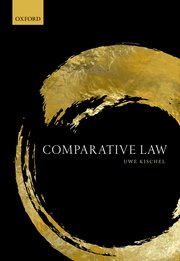 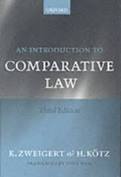 Literatura
International Encyclopedia of Comparative Law (IECL), 1967; Konrad Zweigert, Hein Kötz, Introduction to Comparative Law; Mathias Reimann, The Progress and Failure of Comparative Law in the Second Half of the Twentieth Century, American Journal of Comparative Law 50 (2002) 671 ff.; Pierre Legrand, Roderick Munday (Hg.), Comparative Legal Studies: Traditions and Transitions, 2003; Mathias Reimann, Reinhard Zimmermann (Hg.), The Oxford Handbook of Comparative Law, 2006; Jan M. Smits (Hg.), Elgar Encyclopedia of Comparative Law, 2006; Ralf Michaels, Two Paradigms of Jurisdiction, Michigan Journal of International Law 27 (2006) 1003 ff.; Esin Örücü, David Nelken (Hg.), Comparative Law: A Handbook, 2007; Kischel, Uwe. Comparative Law: 2019.